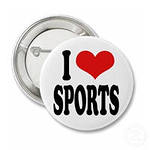 Презентация                    внеклассного                                    мероприятия      Олимпийский резерв
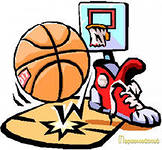 Выполнила Филишкан В.В
Цели:
Укреплять здоровье обучающихся, развивать    
    физические качества.    
     
    Обучать   умению выполнять поставленные    
    задания быстро и точно.      
 
    Формировать коллективизм  и взаимопомощь 
    дисциплинированность, смелость,        
                  настойчивость, упорство, выдержку.
Место проведения:                    спортивный зал
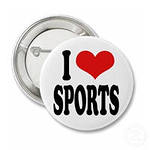 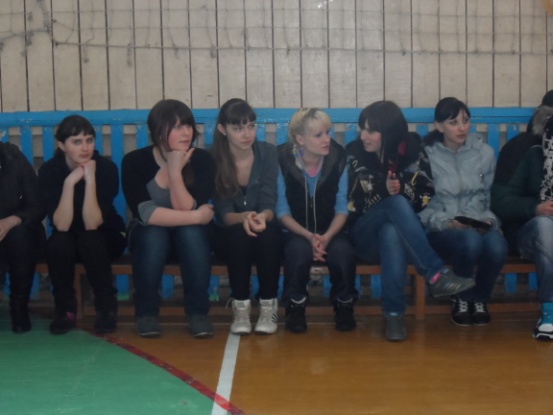 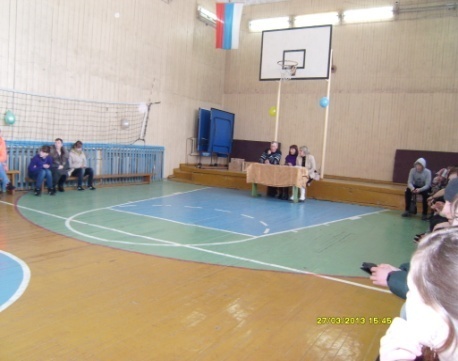 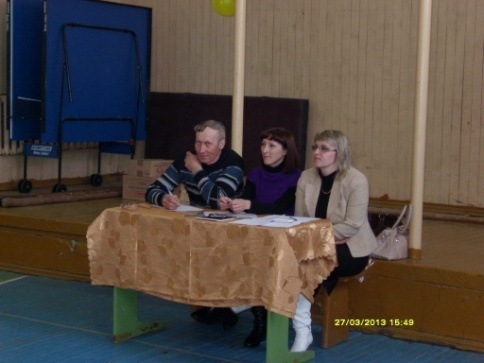 Виды спортивных заданий:
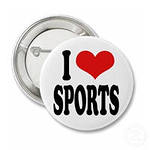 Разминка команд.
       Спортивная эстафета:
                 Перепрыгивание скамейки
         Кувырок через голову
       Прыжки на скакалке
    Проход на ходулях       
      Бег вокруг флажков
                      Отжимание в положение лёжа
      Стрельба из рогатки
Вольная борьба
        Перетягивание  каната
         Награждение.
Должен он скакать и прыгать. Все хватать, ногами дрыгать…
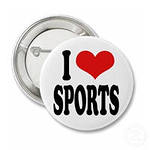 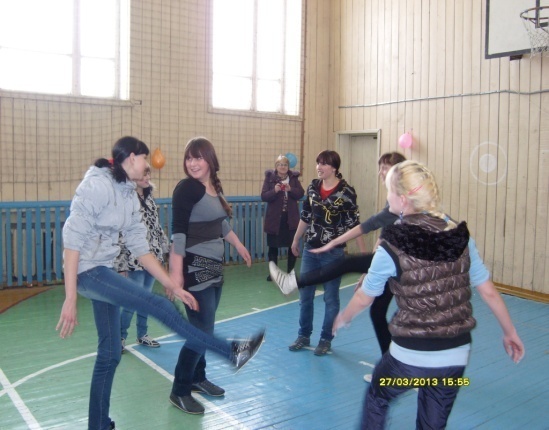 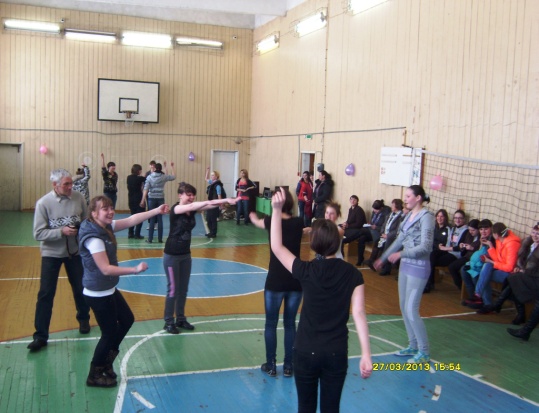 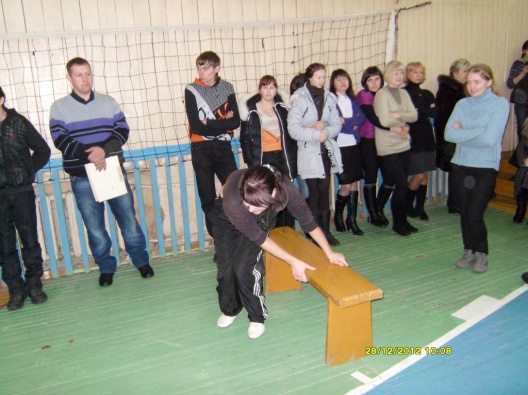 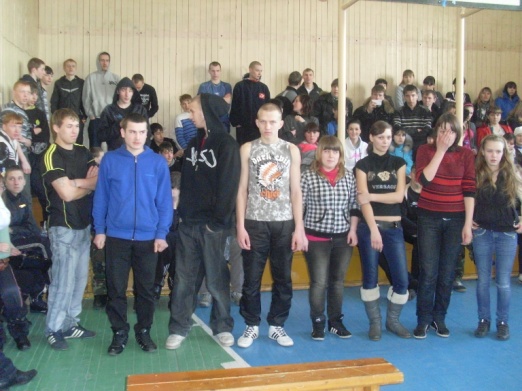 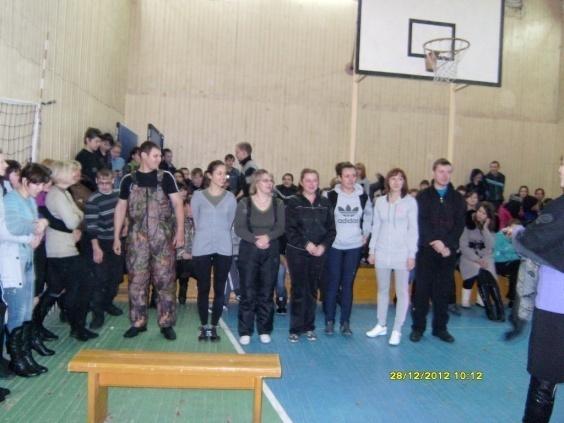 Навсегда подружит он.
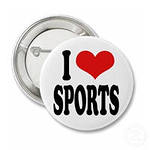 Наш спортивный марафон                         всех                            подружит он…
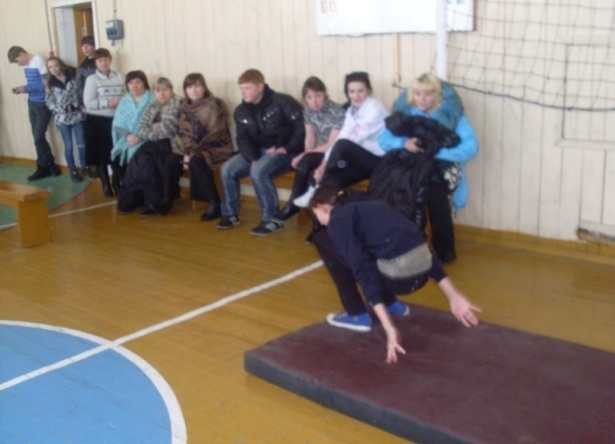 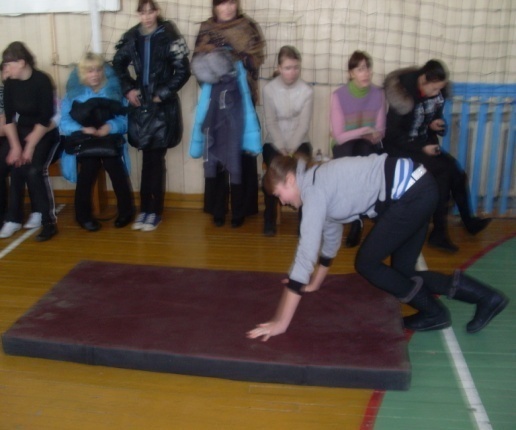 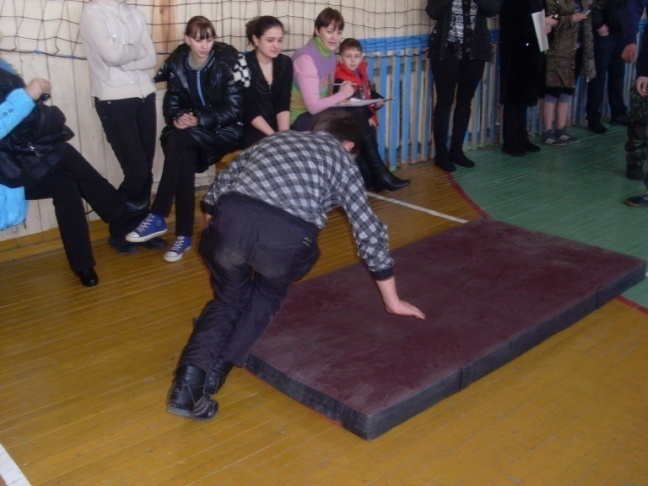 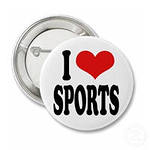 Если хочешь стать умелым,     ловким, быстрым, сильным, смелым,                              Научись любить скакалки…
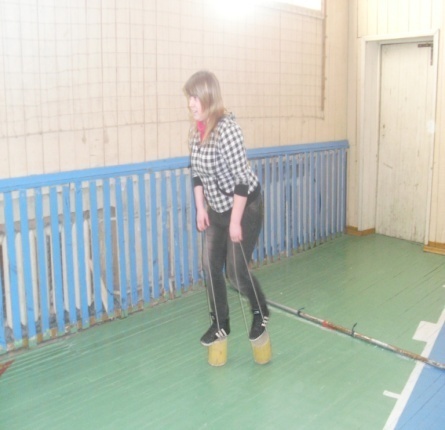 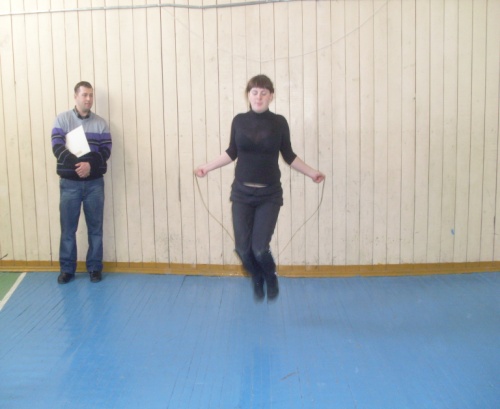 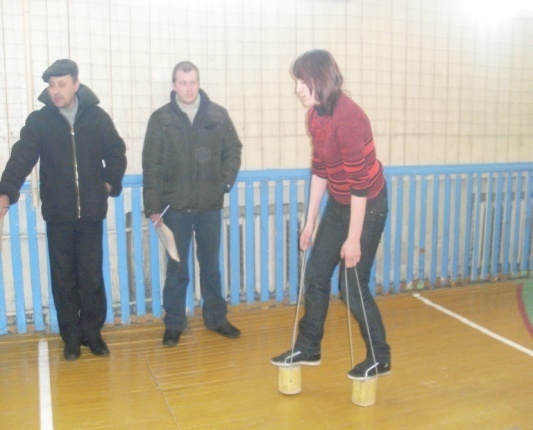 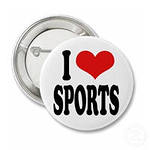 Я бросаю – ты поймай,                 А уронишь – поднимай!                  До чего ж весёлый мячик –                                Так и скачет, так и скачет.
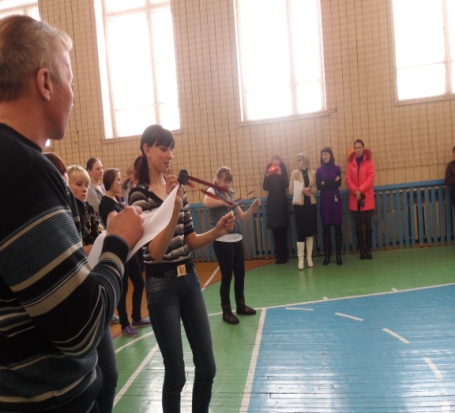 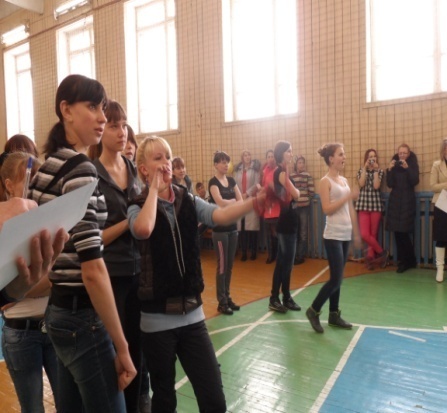 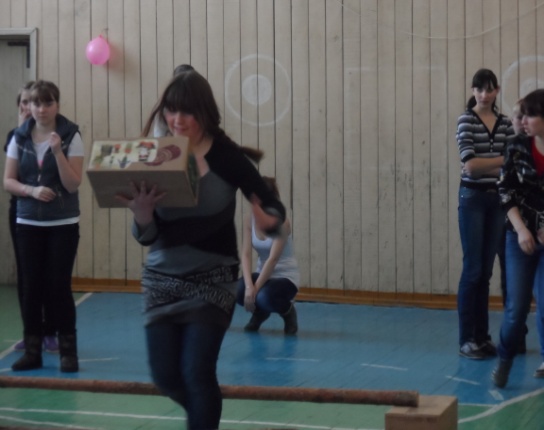 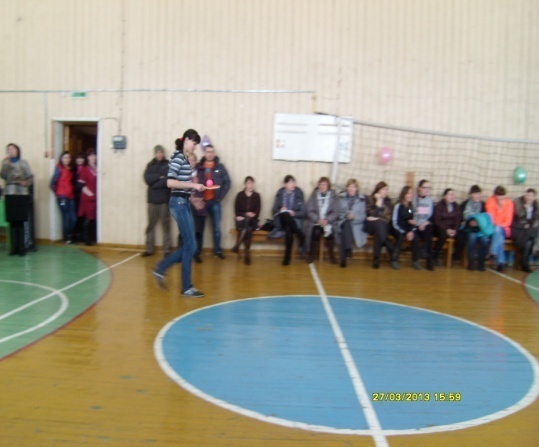 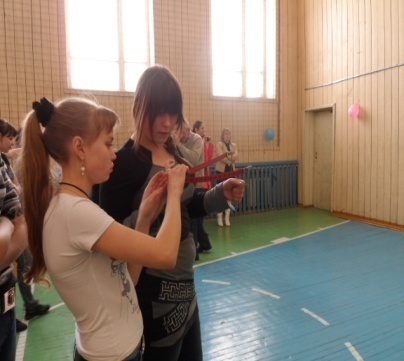 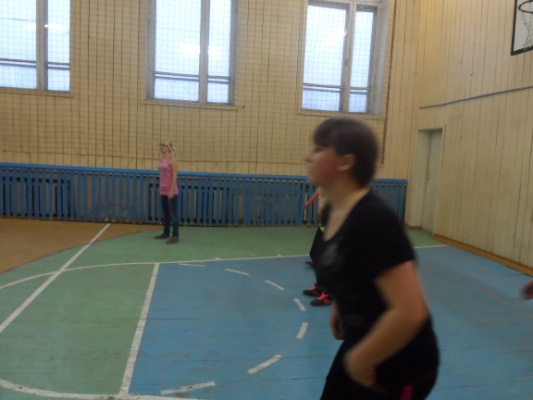 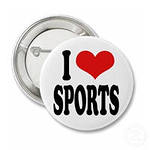 Вот здоровья в чем секрет!        Будь здоров! Физкульт – привет
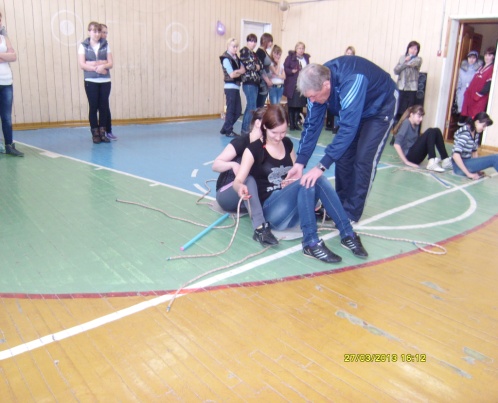 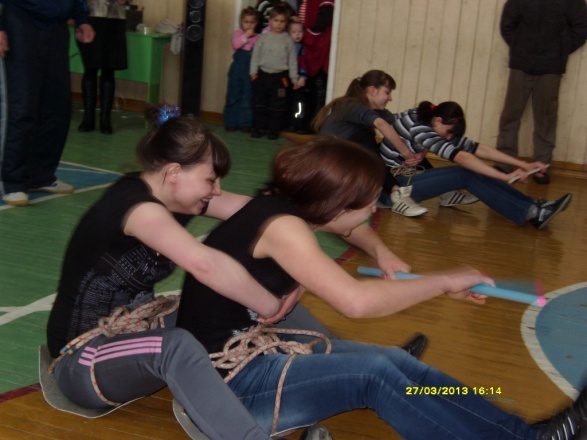 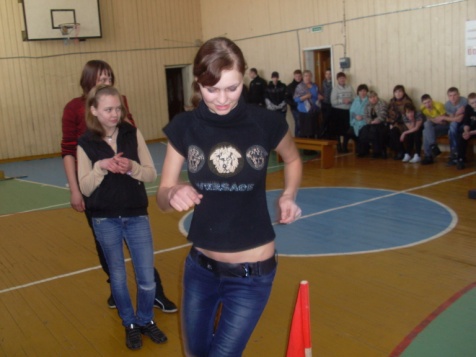 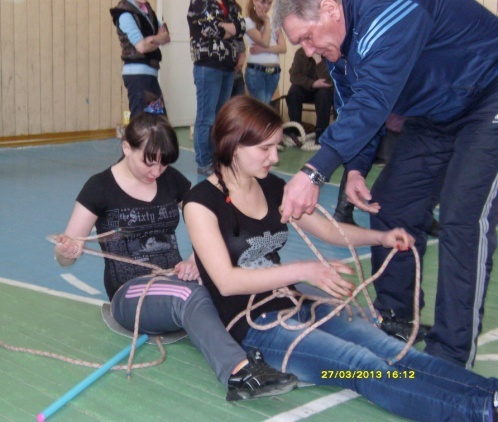 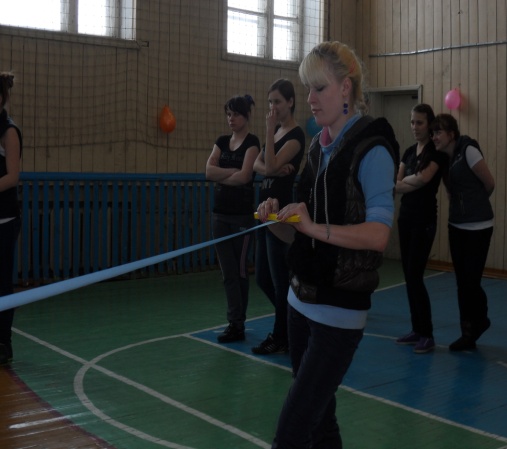 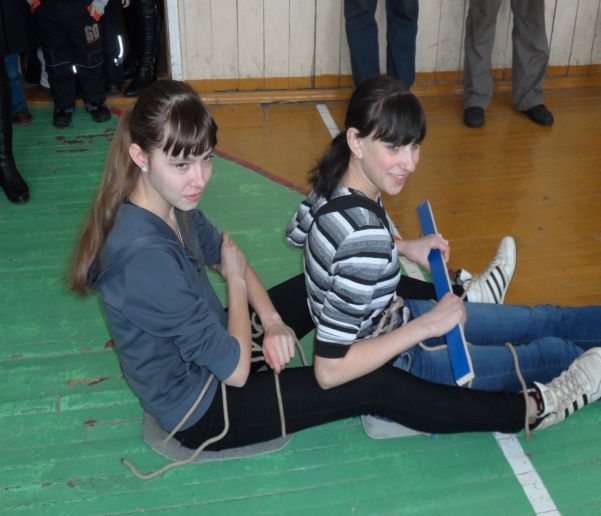 а   Кто сильнее ?
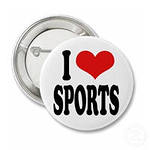 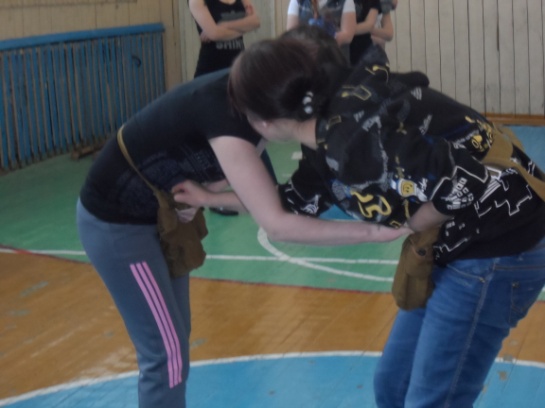 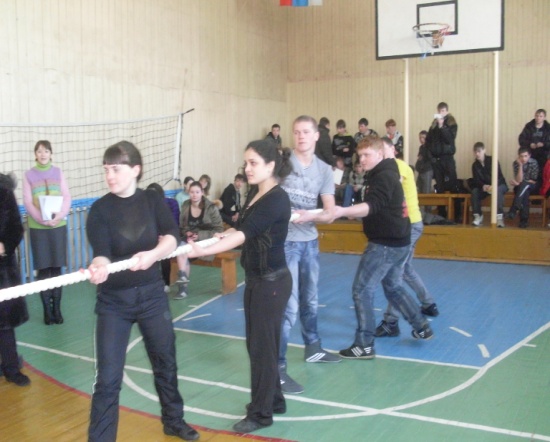 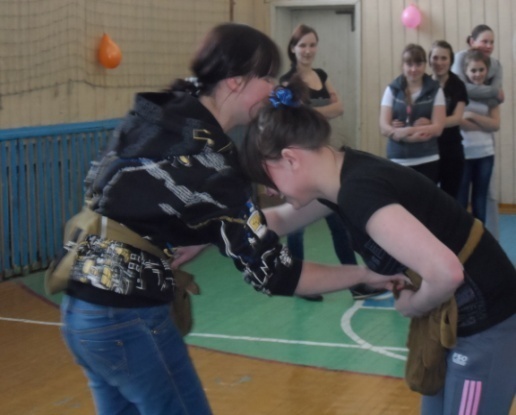 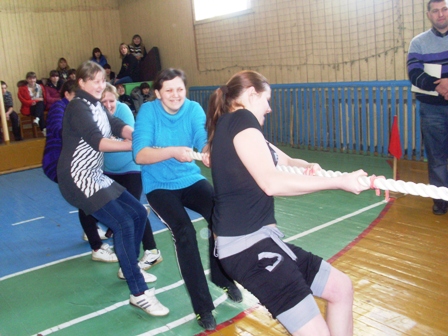 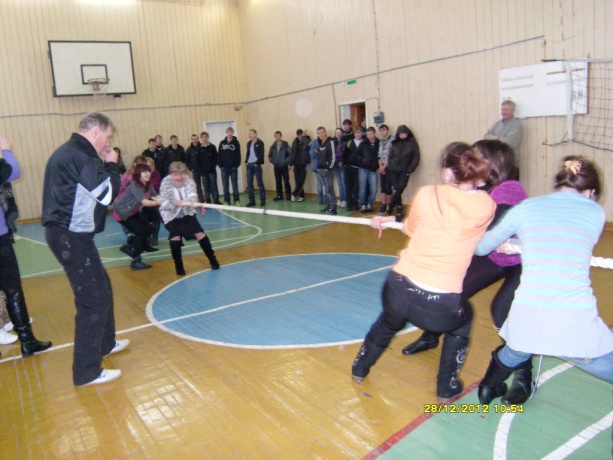 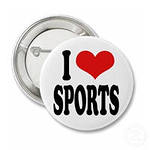 Вот она награда…
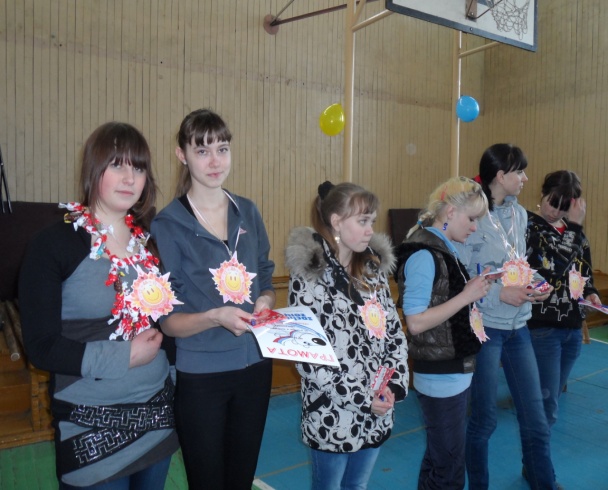 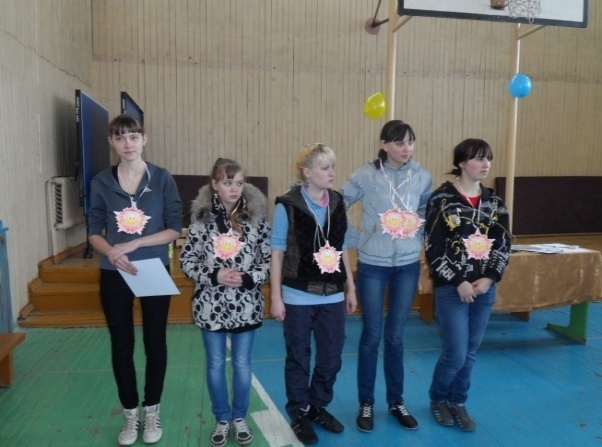 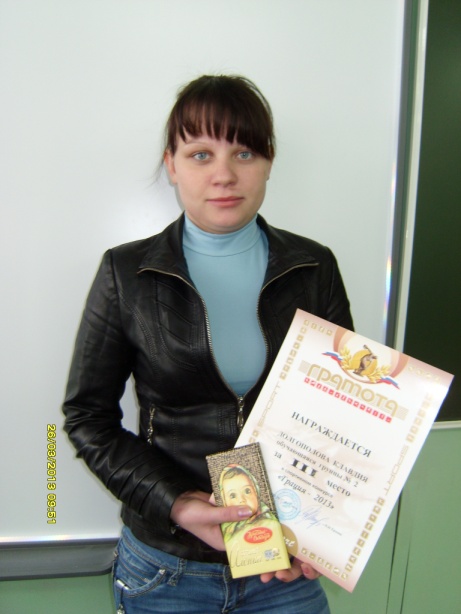 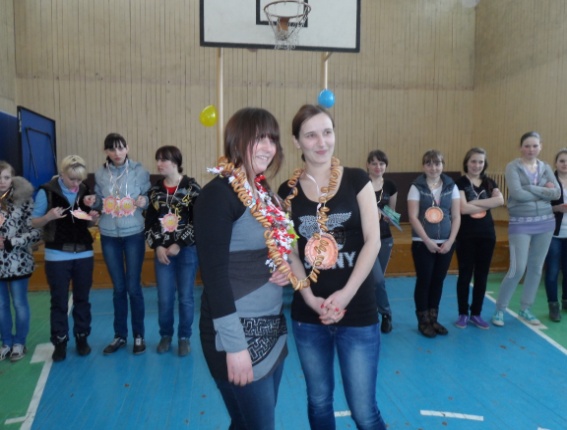 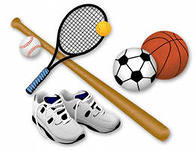